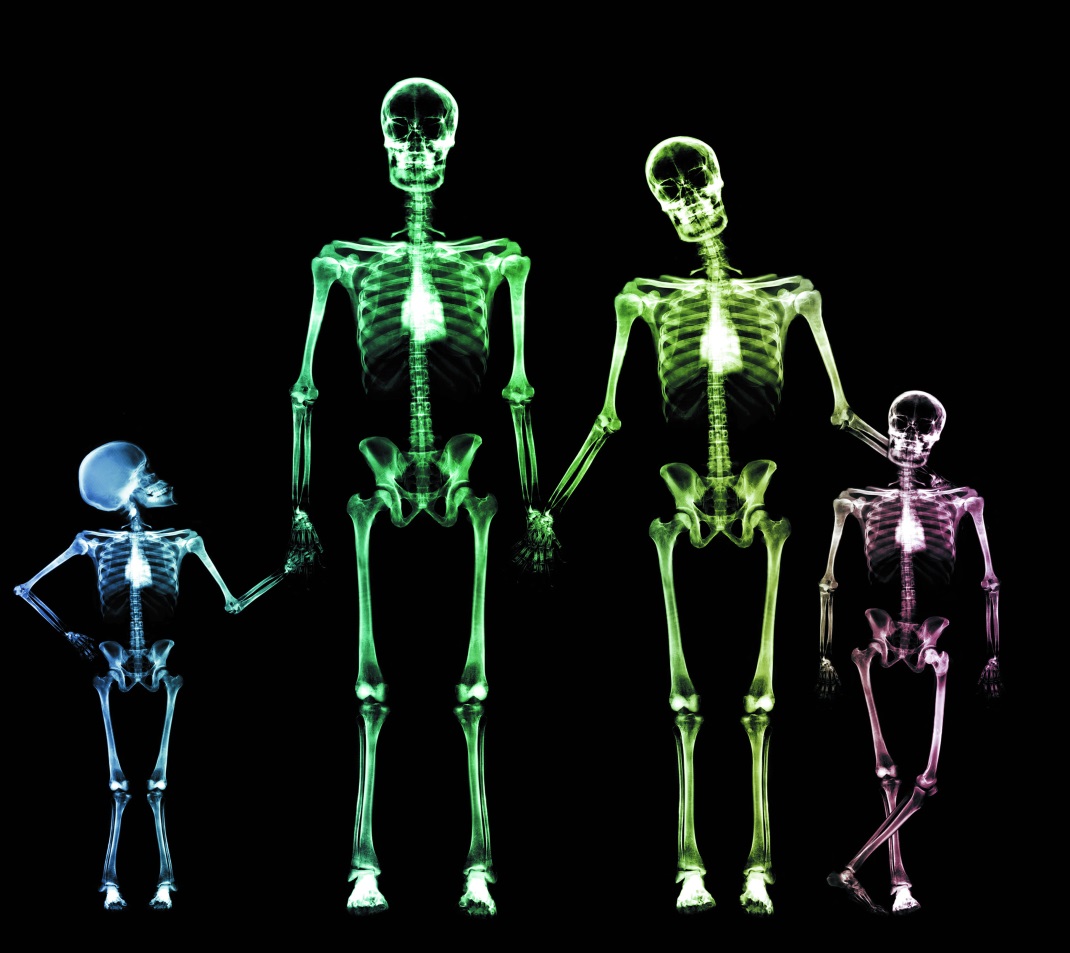 Рентгеновское излучение
Рентге́новское излуче́ние — электромагнитные волны, энергия фотонов которых лежит на шкале электромагнитных волн между ультрафиолетовым излучением и гамма-излучением
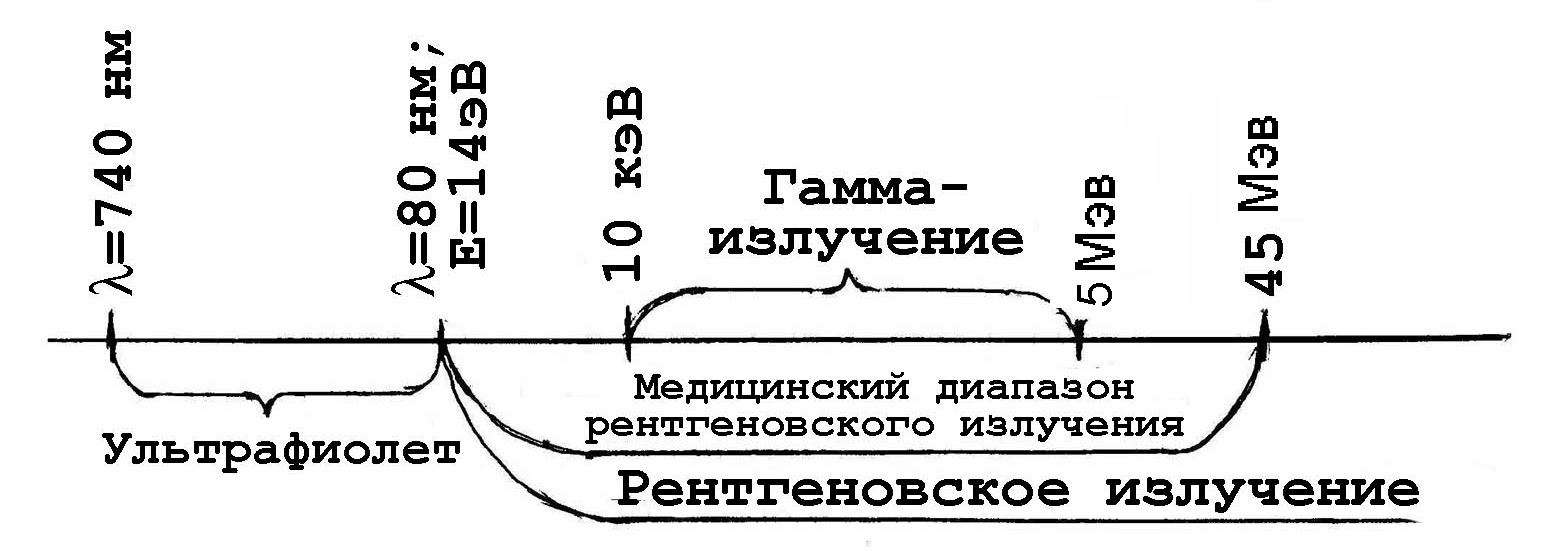 Энергетические диапазоны рентгеновского излучения и гамма-излучения перекрываются в широкой области энергий. Оба типа излучения являются электромагнитным излучением и при одинаковой энергии фотонов — эквивалентны. Терминологическое различие лежит в способе возникновения — рентгеновские лучи испускаются при участии электронов в то время как гамма-излучение испускается в процессах девозбуждения атомных ядер
Рентгеновские трубки
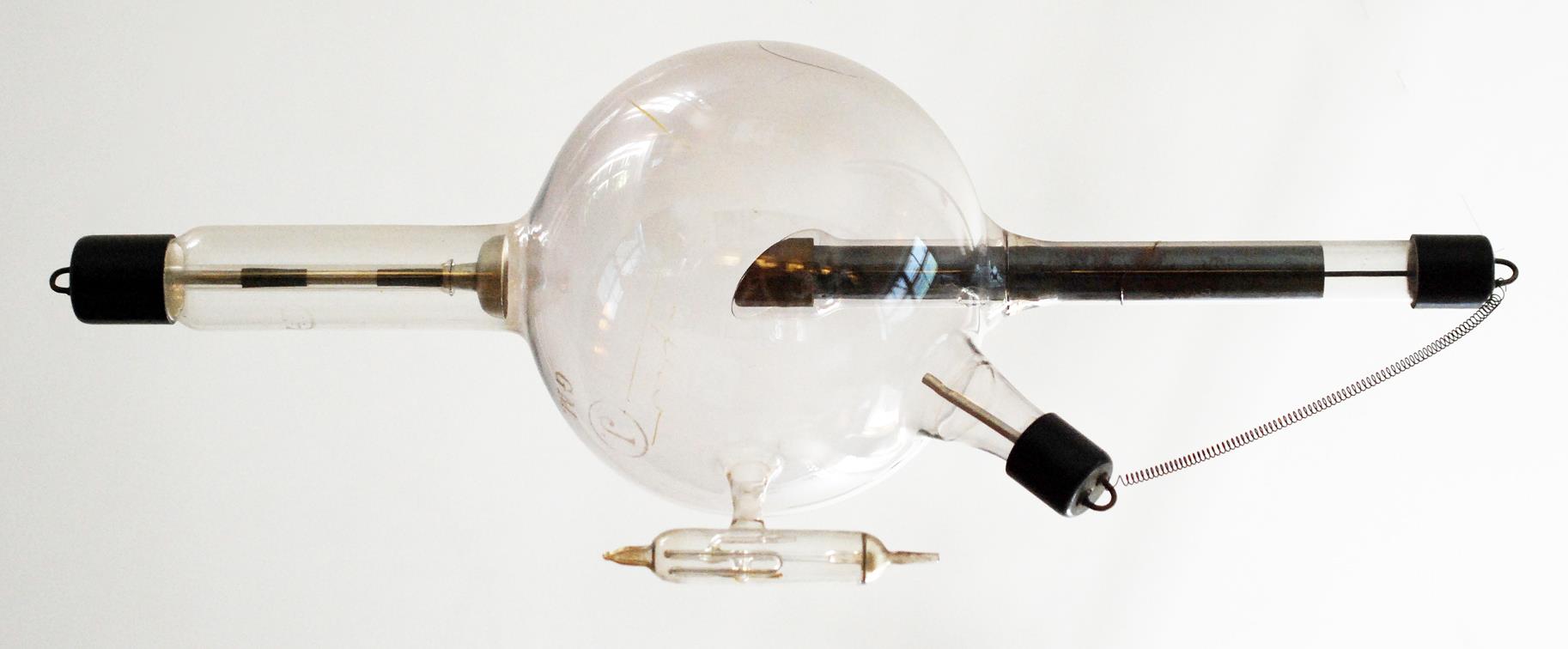 Рентгеновские лучи возникают при сильном ускорении заряженных частиц, либо при высокоэнергетических переходах в электронных оболочках атомов или молекул. Оба эффекта используются в рентгеновских трубках
Основными конструктивными элементами таких трубок являются металлические катод и анод. В рентгеновских трубках электроны, испущенные катодом, ускоряются под действием разности электрических потенциалов между анодом и катодом и ударяются об анод, где происходит их резкое торможение. При этом за счёт тормозного излучения происходит генерация излучения рентгеновского диапазона, и одновременно выбиваются электроны из внутренних электронных оболочек атомов анода. Пустые места в оболочках занимаются другими электронами атома. В настоящее время аноды изготавливаются главным образом из керамики, причём та их часть, куда ударяют электроны, — из молибдена или меди. В процессе ускорения-торможения лишь около 1% кинетической энергии электрона идёт на рентгеновское излучение, 99% энергии превращается в тепло.
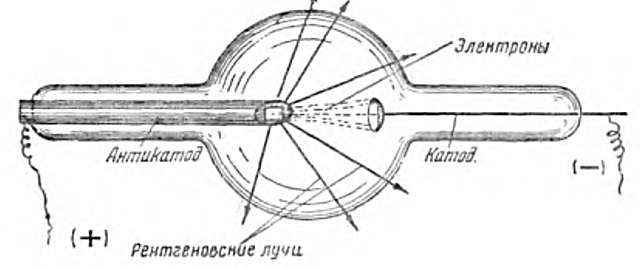 Ускорители частиц
Рентгеновское излучение можно получать также и на ускорителях заряженных частиц. Так называемое синхротронное излучение возникает при отклонении пучка частиц в магнитном поле, в результате чего они испытывают ускорение в направлении, перпендикулярном их движению. Синхротронное излучение имеет сплошной спектр с верхней границей. При соответствующим образом выбранных параметрах в спектре синхротронного излучения можно получить и рентгеновские лучи
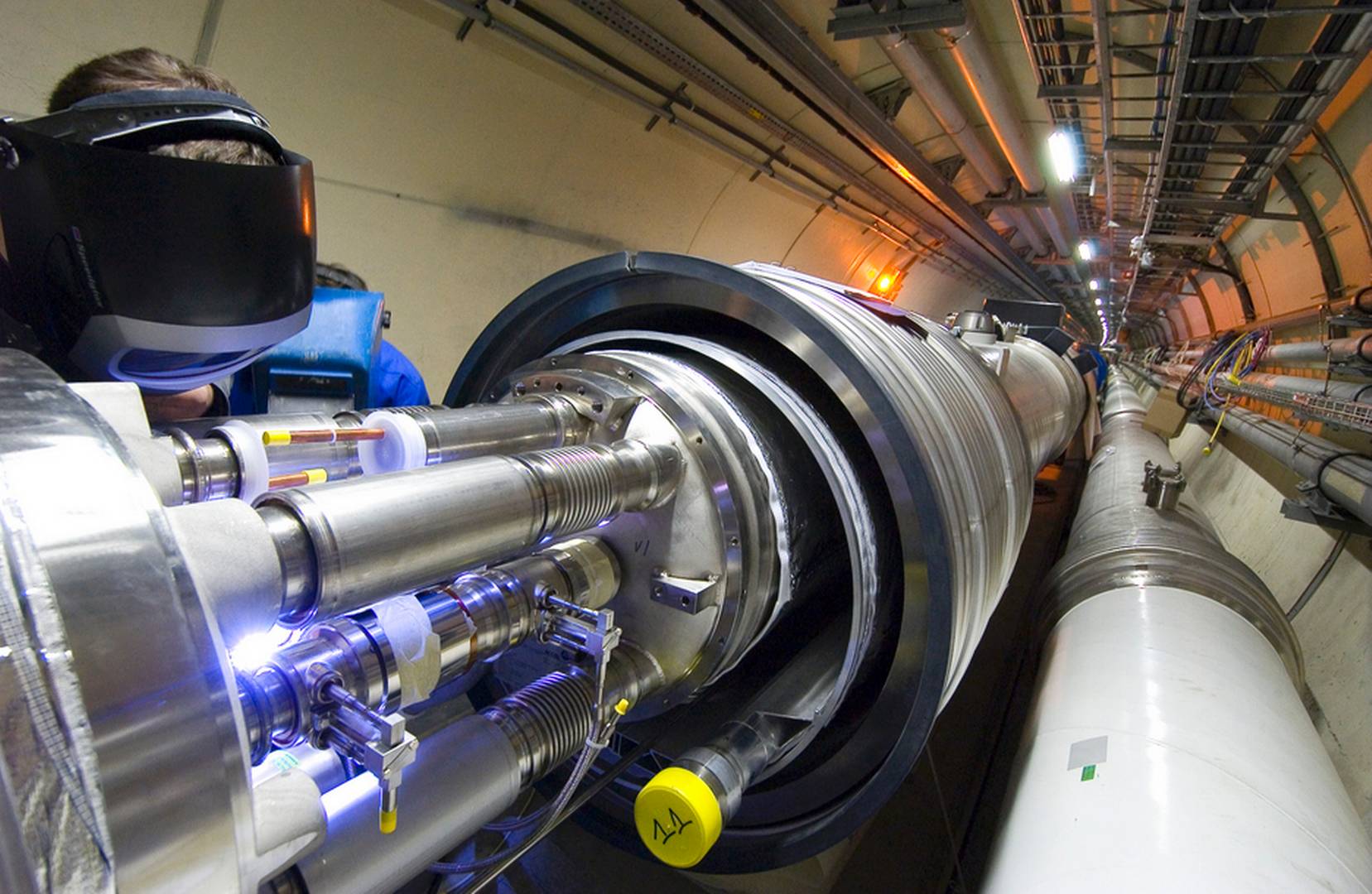 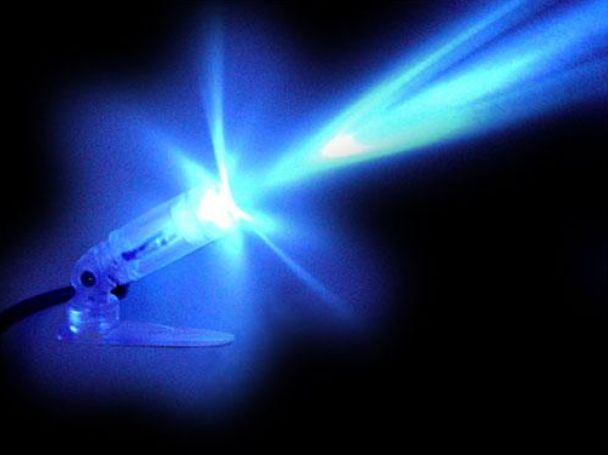 Взаимодействие с веществом
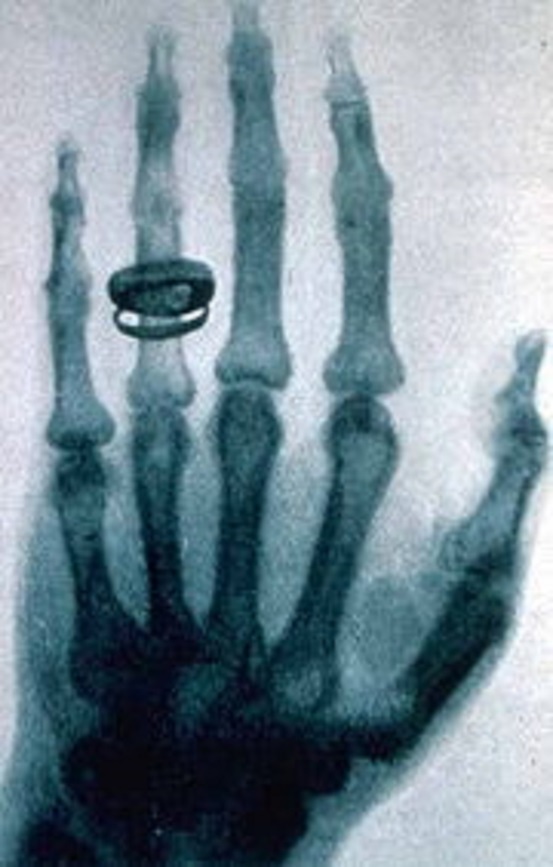 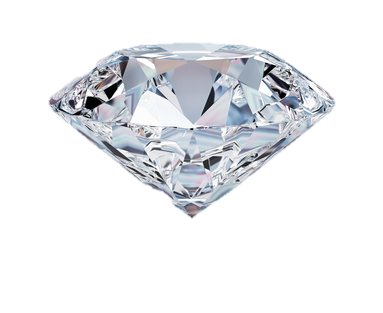 Длина волны рентгеновских лучей сравнима с размерами атомов, поэтому не существует материала, из которого можно было бы изготовить линзу для рентгеновских лучей. Кроме того, при перпендикулярном падении на поверхность рентгеновские лучи почти не отражаются. Несмотря на это, в рентгеновской оптике были найдены способы построения оптических элементов для рентгеновских лучей. В частности выяснилось, что их хорошо отражает алмаз
Рентгеновские лучи могут проникать сквозь вещество, причём различные вещества по-разному их поглощают. Поглощение рентгеновских лучей является важнейшим их свойством в рентгеновской съёмке. Интенсивность рентгеновских лучей экспоненциально убывает в зависимости от пройденного пути в поглощающем слое (I = I0e-kd, где d — толщина слоя, коэффициент k пропорционален Z³λ³, Z — атомный номер элемента, λ — длина волны).
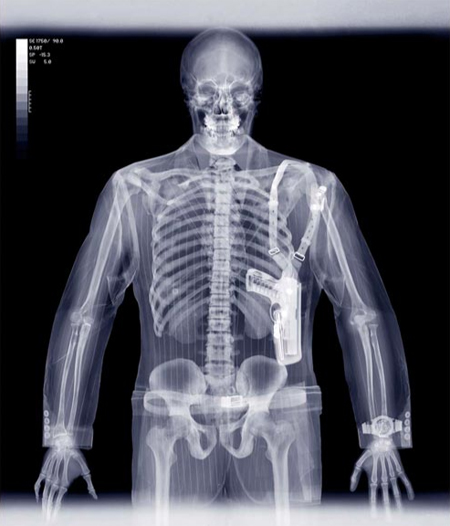 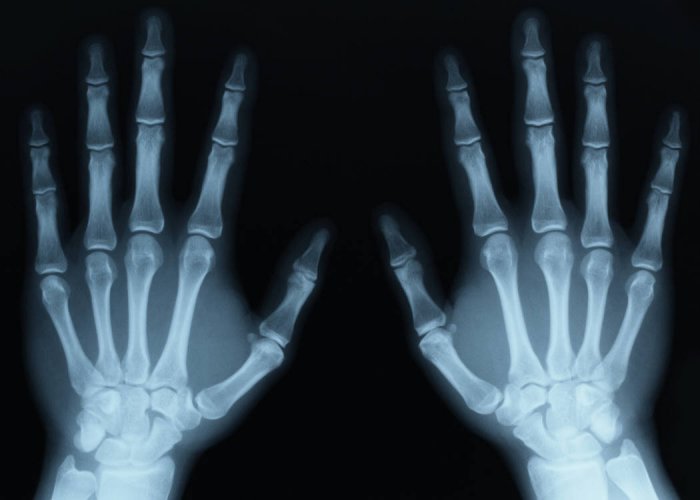 Поглощение происходит в результате фотопоглощения (фотоэффекта) и комптоновского рассеяния:
Биологическое воздействие
Рентгеновское излучение является ионизирующим. Оно воздействует на ткани живых организмов и может быть причиной лучевой болезни, лучевых ожогов и злокачественных опухолей. По причине этого при работе с рентгеновским излучением необходимо соблюдать меры защиты. Считается, что поражение прямо пропорционально поглощённой дозе излучения. Рентгеновское излучение является мутагенным фактором.
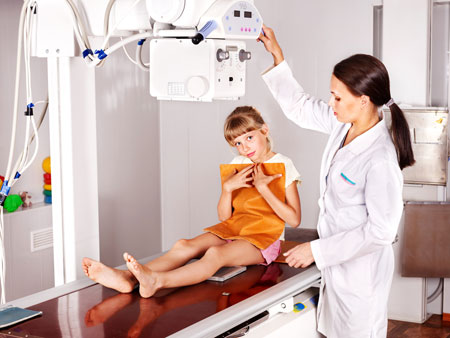 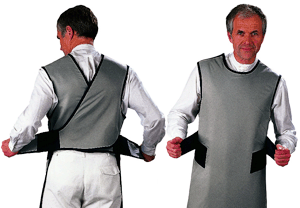 Эффект люминесценции
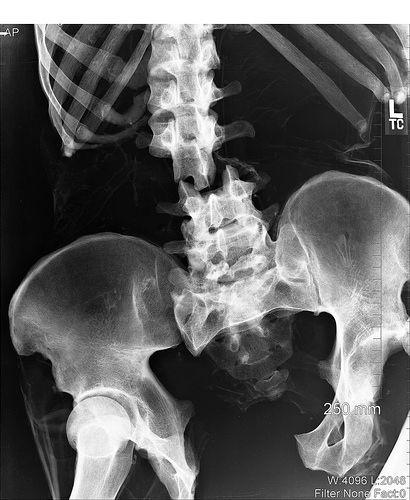 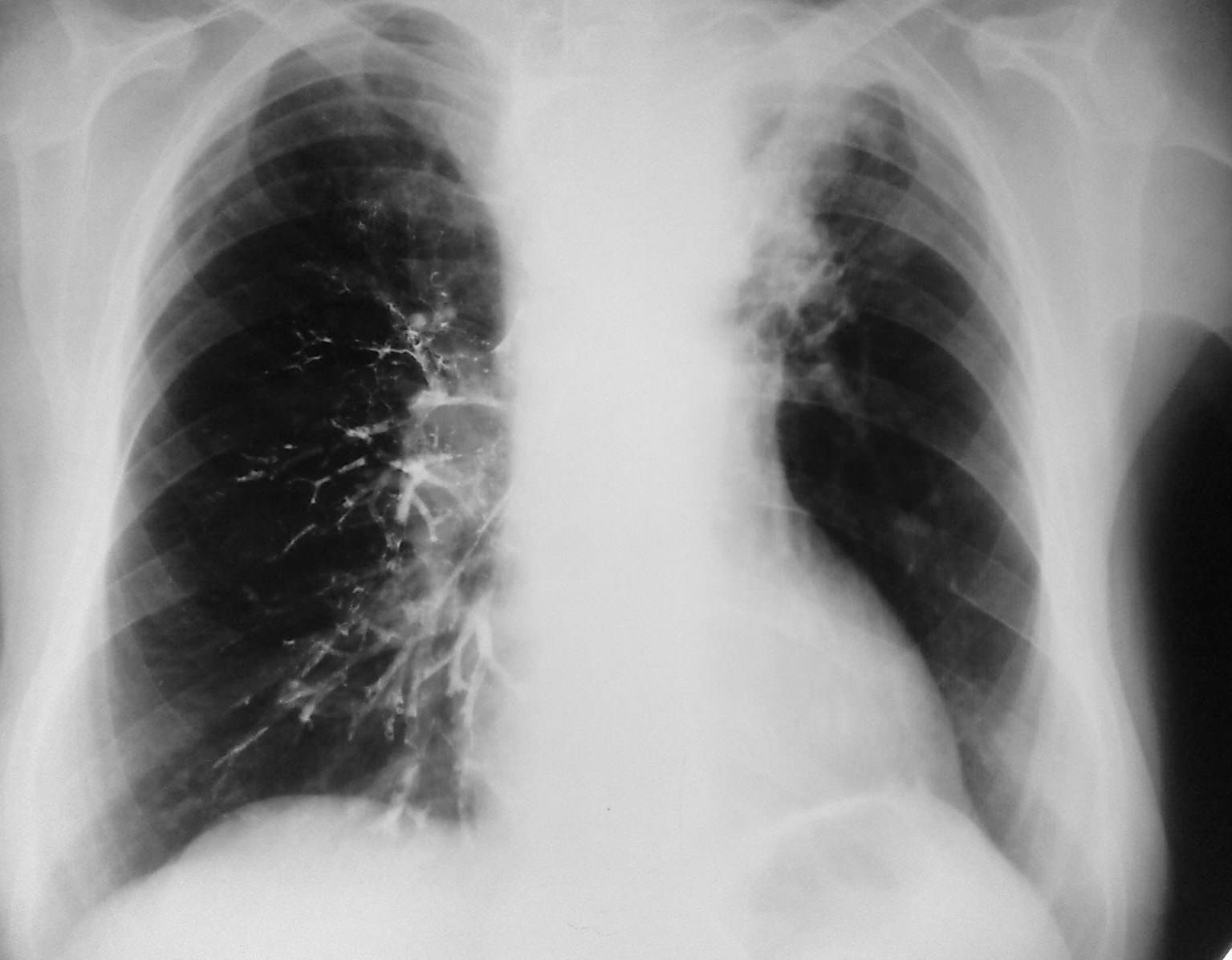 Рентгеновские лучи способны вызывать у некоторых веществ свечение (флюоресценцию). Этот эффект используется в медицинской диагностике при рентгеноскопии (наблюдение изображения на флюоресцирующем экране) и рентгеновской съёмке (рентгенографии). Медицинские фотоплёнки, как правило, применяются в комбинации с усиливающими экранами, в состав которых входят рентгенолюминофоры, которые светятся под действием рентгеновского излучения и засвечивают светочувствительную фотоэмульсию.
Применение
Презентацию выполнила:
ученица 11-А класса
Алчевской ИТГ
Чернявская Карина